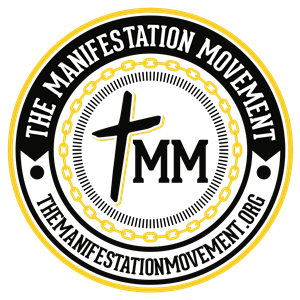 Winning in the Wilderness
Harden Not Your Heart
What is the Wilderness?
Overview
The Wilderness is macro and micro and applies to everyone (Jude 1:3-7)
The Wilderness is the path to the Promised Land between freedom and fortune (Exodus 3:8)
The Wilderness is a proving ground/boot camp that includes temptation and short cuts. (Matthew 4:1; Exodus 16:1-4)
In the Wilderness, you can wander, whither, or win. (John 15:5-6; Mark 11:12-20)
9/6/18
Winning in the WIlderness
2
What is the Wilderness?
Overview
The Wilderness will have circumstances that will challenge your faith (manna and quail). 
Who you are attached to can affect your outcome.
The Wilderness typically comes after a victory.
The Wilderness is designed to get Egypt up and out of your system.
9/6/18
Winning in the WIlderness
3
Discussion Question
Have you encountered a wilderness season since coming to Christ?  How did you manage?
9/6/18
Winning in the WIlderness
4
Hebrews 3
Wherefore, holy brethren, partakers of the heavenly calling, consider the Apostle and High Priest of our profession, Christ Jesus; 2 Who was faithful to him that appointed him, as also Moses was faithful in all his house. 3 For this man was counted worthy of more glory than Moses, inasmuch as he who hath builded the house hath more honour than the house. 4 For every house is builded by some man; but he that built all things is God. 5 And Moses verily was faithful in all his house, as a servant, for a testimony of those things which were to be spoken after; 6 But Christ as a son over his own house; whose house are we, if we hold fast the confidence and the rejoicing of the hope firm unto the end.
We are Christ’s if we maintain faith
9/6/18
Winning in the WIlderness
5
Hebrews 3
7 Wherefore (as the Holy Ghost saith, To day if ye will hear his voice, 8 Harden not your hearts, as in the provocation, in the day of temptation in the wilderness: 9 When your fathers tempted me, proved me, and saw my works forty years. 10 Wherefore I was grieved with that generation, and said, They do alway err in their heart; and they have not known my ways. 11 So I sware in my wrath, They shall not enter into my rest.) 12 Take heed, brethren, lest there be in any of you an evil heart of unbelief, in departing from the living God. 13 But exhort one another daily, while it is called To day; lest any of you be hardened through the deceitfulness of sin.
The error of the Israelites was a matter of the heart.
The quality of an evil heart is unbelief.
One thing that hardens the heart is sin. 
Temptation will always exist in the wilderness
9/6/18
Winning in the WIlderness
6
Hebrews 3
14 For we are made partakers of Christ, if we hold the beginning of our confidence stedfast unto the end; 15 While it is said, To day if ye will hear his voice, harden not your hearts, as in the provocation. 16 For some, when they had heard, did provoke: howbeit not all that came out of Egypt by Moses. 17 But with whom was he grieved forty years? was it not with them that had sinned, whose carcases fell in the wilderness? 18 And to whom sware he that they should not enter into his rest, but to them that believed not? 19 So we see that they could not enter in because of unbelief.
A hard heart in the wilderness can lead to withering away.
No faith means no focus and no direction.
9/6/18
Winning in the WIlderness
7
Discussion Question
What strategies do you use to maintain your faith?
9/6/18
Winning in the WIlderness
8
The Heart: A Key to Victory
Overview
The wilderness is a refining of the heart (Proverbs 17:3).
The wilderness is a part of God’s heart surgery (Ezekiel 36:26).
Winning in the wilderness requires having a heart towards God, a heart fueled by faith.
A hard heart breeds (Numbers 14:1-2):
Complaining
Lack of Faith
Wandering
9/6/18
Winning in the WIlderness
9
Three Takeaways
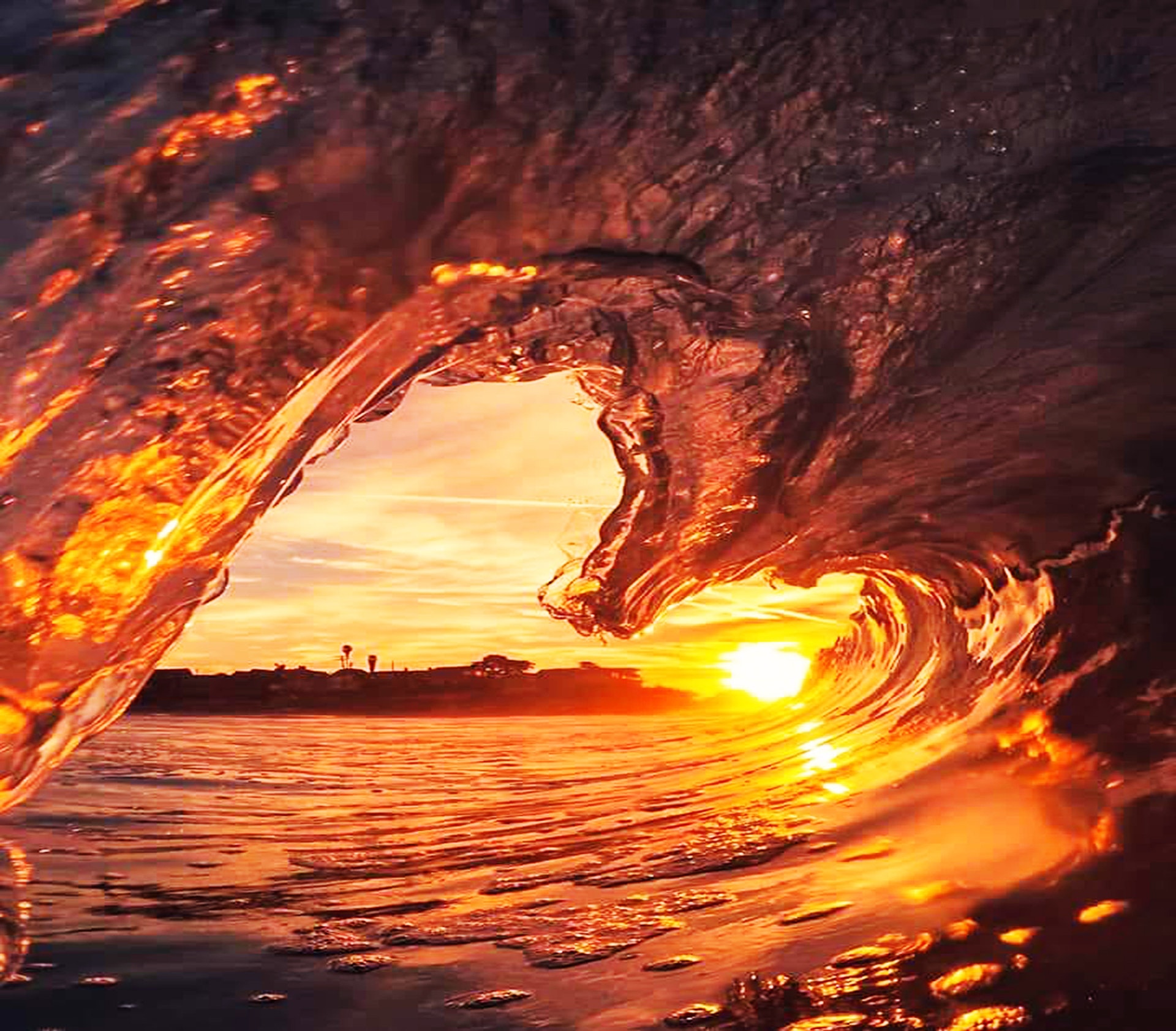 Harden Not Your Heart:
1
The Wilderness is a period of testing for every believer.  Our entire sanctification process is a wilderness, but within that are more specific tests of refinement.  The wilderness is what stands between your freedom and fortune.  There are three things that can be done in the wilderness.  You can wander, whither, or win.
2
The purpose of the wilderness is to transition the believer from the Egyptian mentality (bondage) to the Promised Land mentality (prosperity).  It is also to equip you to fulfill your purpose.  We are delivered to be deliverers.
3
One critical aspect of the wilderness is retaining a heart of faith.  Hardening the heart only results in wandering, which eventually leads to withering.  Those who did not enter in were because of unbelief.  It’s impossible to please God without faith.
9/6/18
Winning in the WIlderness
10